Внеурочная деятельность
Правила дорожные детям знать положено!
(кроссворд)
Работу выполнила 
учитель начальных классов
МОУ СОШ №1  г. Камешково
 Курова Т. В.
Правила дорожного движения  очень важны для безопасности детей. Чтобы занятие прошло увлекательно и интересно, предлагаю отгадать кроссворд  о правилах и знаках дорожного движения. Подсказка          , переход  на следующий слайд
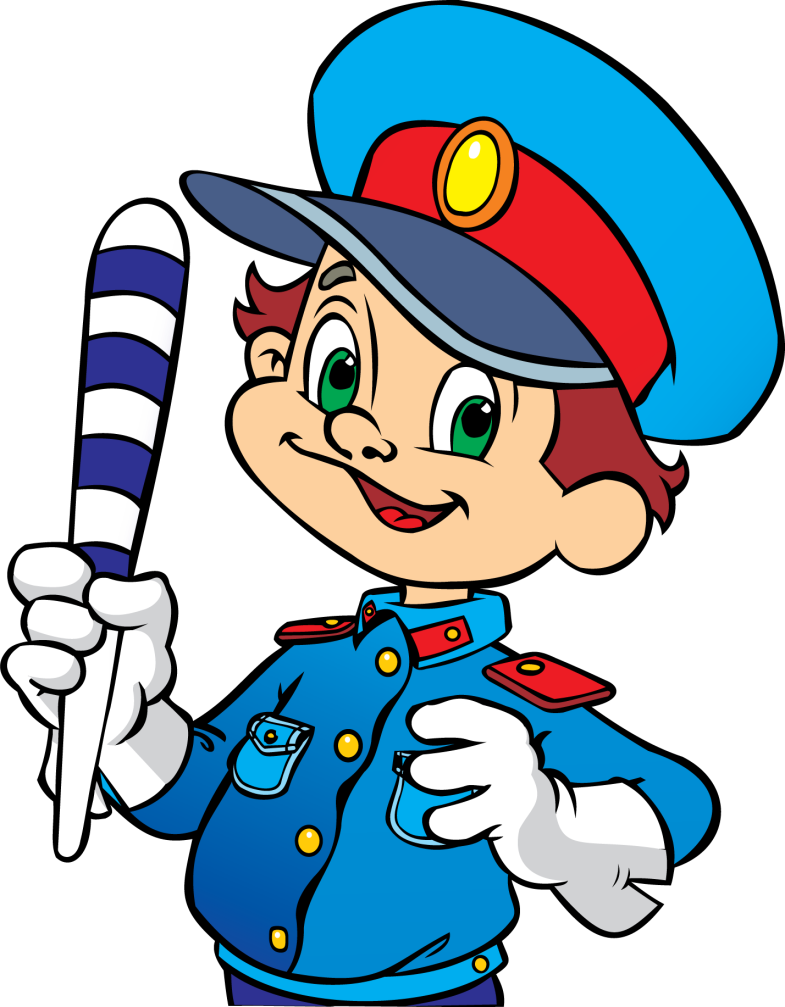 Т
О
Н
Н
Е
Л
Ь
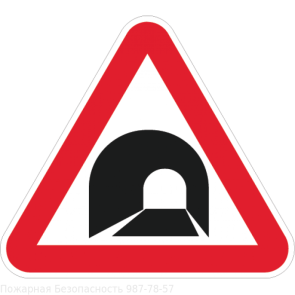 Что за тёмная дыра?Здесь, наверное, нора?В той норе живёт лиса.Вот какие чудеса!Не овраг здесь и не лес,Здесь дорога на прорез!У дороги знак стоит,Но о чём он говорит?
Т
О
Н
Н
Е
Л
Ь
П
Е
Р
Е
Х
О
Д
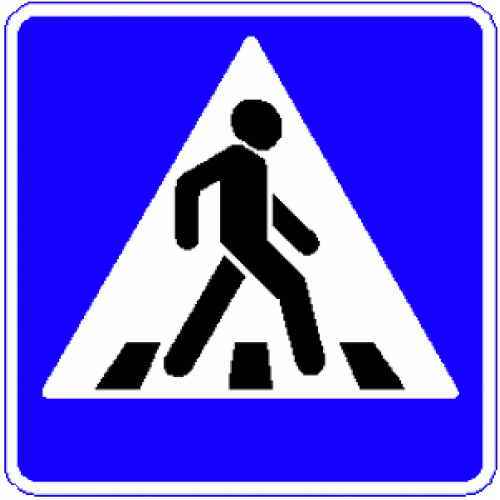 Ну, а если пешеходу 
Тротуар не по пути? 
Если нужно пешеходу Мостовую перейти? 
Сразу ищет пешеход 
Знак дорожный ...
Т
О
Н
Н
Е
Л
Ь
П
Е
Р
Е
Х
О
Д
С
Т
О
Я
Н
К
А
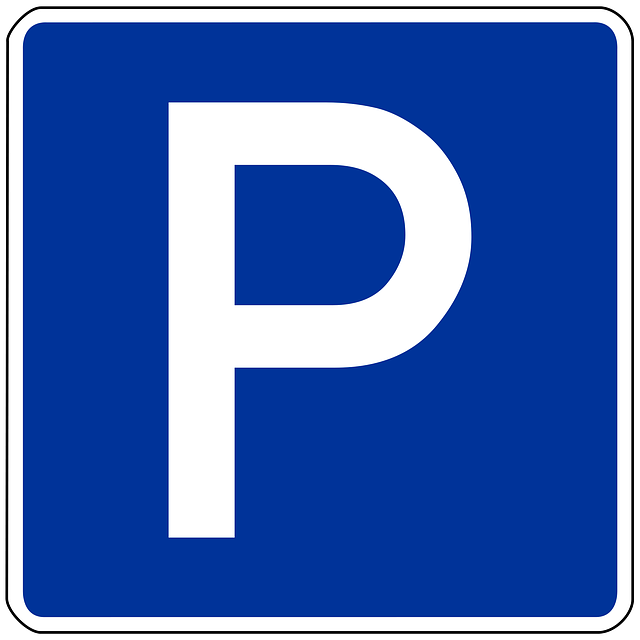 Я знаток дорожных правил,Я машину здесь поставил,На стоянку у ограды -Отдыхать ей тоже надо.
Т
О
Н
Н
Е
Л
Ь
П
Е
Р
Е
Х
О
Д
С
Т
О
Я
Н
К
А
П
О
В
О
Р
О
Т
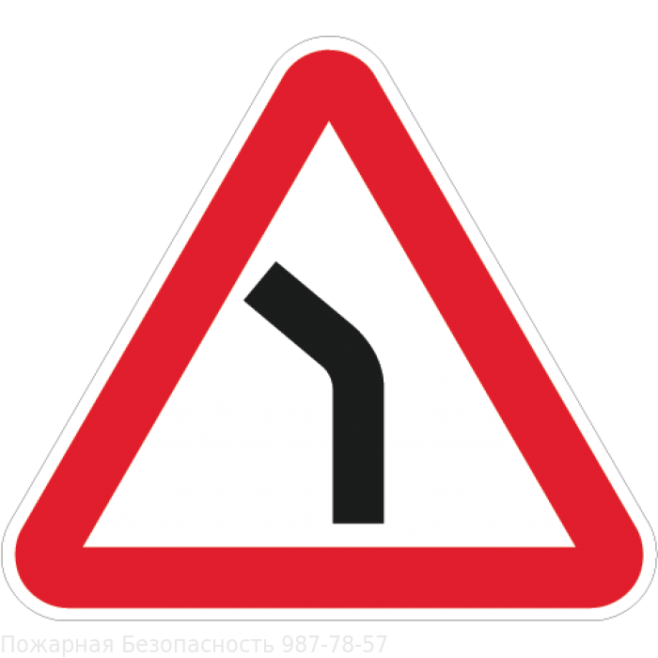 Предупреждает этот знак,Что у дороги здесь зигзаг,И впереди машину ждётКрутой, опасный ...
Т
О
Н
Н
Е
Л
Ь
П
Е
Р
Е
Х
О
Д
С
Т
О
Я
Н
К
А
П
О
В
О
Р
О
Т
У
Л
И
Ц
А
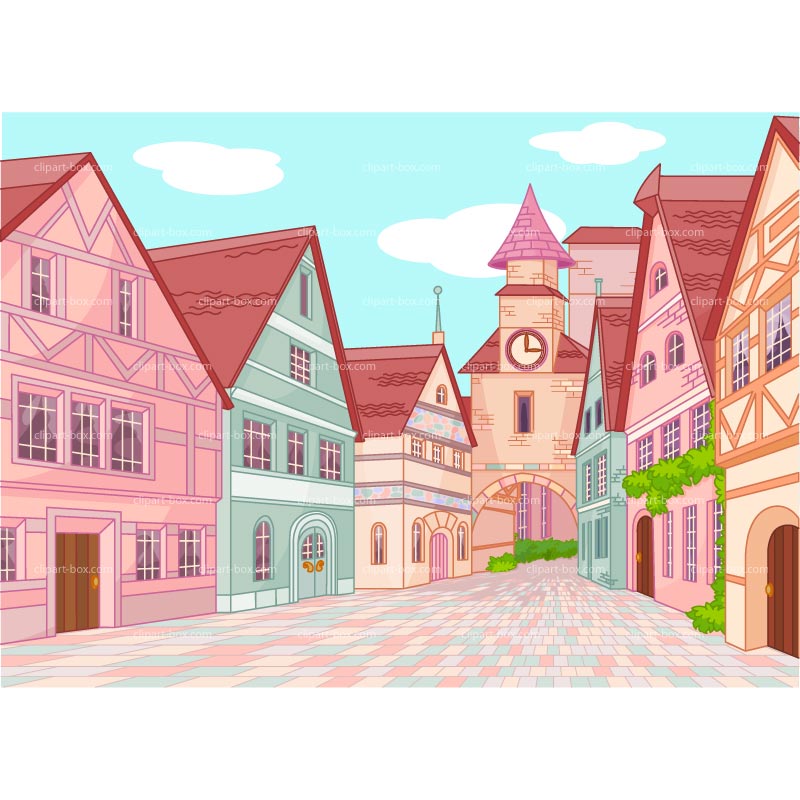 В два ряда дома стоят -10, 20, 100 подряд.И квадратными глазами Друг на друга все глядят.
Т
О
Н
Н
Е
Л
Ь
П
Е
Р
Е
Х
О
Д
С
Т
О
Я
Н
К
А
П
О
В
О
Р
О
Т
У
Л
И
Ц
А
Р
А
Д
А
Р
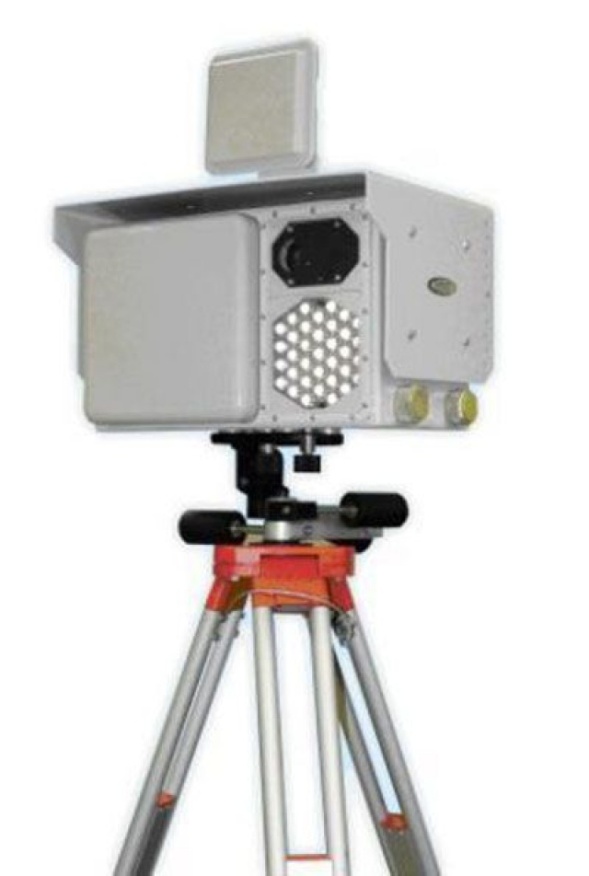 Тем прибором выявляютТех, кто скорость превышает.Говорит локатор строгий:- Нарушитель на дороге!
Т
О
Н
Н
Е
Л
Ь
П
Е
Р
Е
Х
О
Д
С
Т
О
Я
Н
К
А
П
О
В
О
Р
О
Т
У
Л
И
Ц
А
Р
А
Д
А
Р
З
Н
А
К
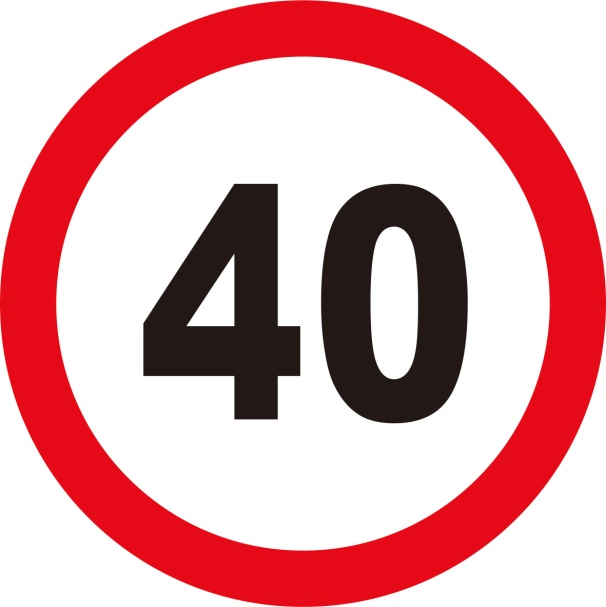 Всё водителю расскажет, Скорость верную укажет.У дороги, как маяк, Добрый друг - дорожный...
З
Е
Т
О
Н
Н
Е
Л
Ь
Б
П
Е
Р
Е
Х
О
Д
С
Т
О
Я
Н
К
А
А
П
О
В
О
Р
О
Т
У
Л
И
Ц
А
Р
А
Д
А
Р
З
Н
А
К
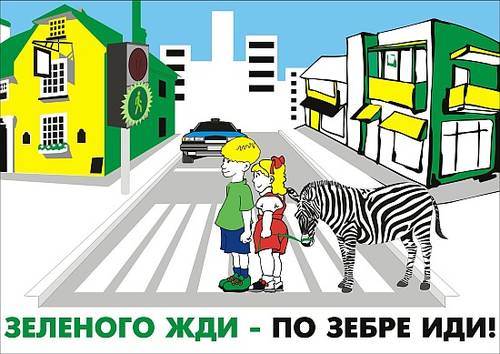 Из Африки в город попала зверюга.Совсем ошалела зверюга с испугу.Лежит, как уснула, буди, не буди,Хоть езди по ней, хоть ногами ходи.
З
Р
Е
Т
О
Н
Н
Е
Л
Ь
Б
Г
П
Е
Р
Е
Х
О
Д
У
С
Т
О
Я
Н
К
А
А
Л
И
П
О
В
О
Р
О
Т
О
У
Л
И
Ц
А
В
Щ
И
Р
А
Д
А
Р
З
Н
А
К
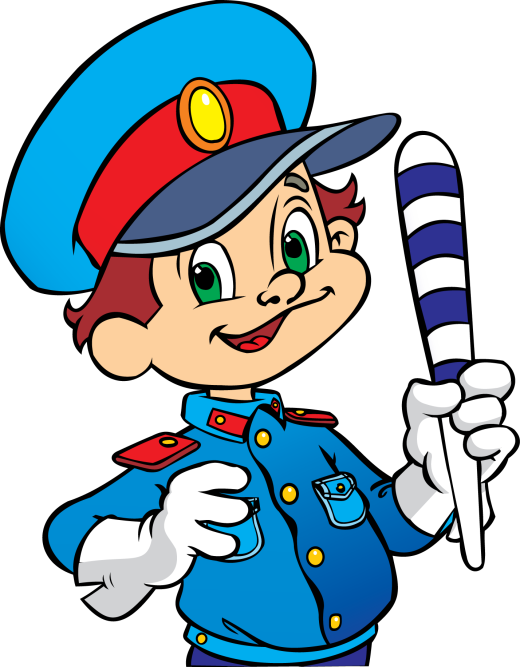 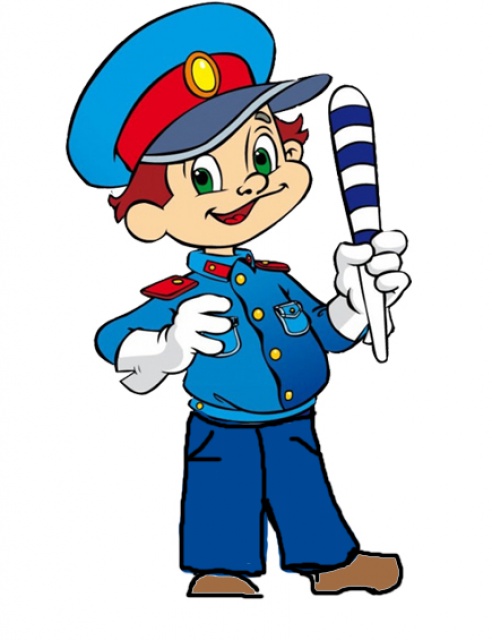 Посмотри, силач какой:На ходу одной рукойОстанавливать привыкПятитонный грузовик.
З
Р
Е
Т
О
Н
Н
Е
Л
Ь
Т
Б
Г
Р
П
Е
Р
Е
Х
О
Д
У
С
Т
О
Я
Н
К
А
А
Л
Т
И
У
П
О
В
О
Р
О
Т
А
О
Р
У
Л
И
Ц
А
В
Щ
И
Р
А
Д
А
Р
З
Н
А
К
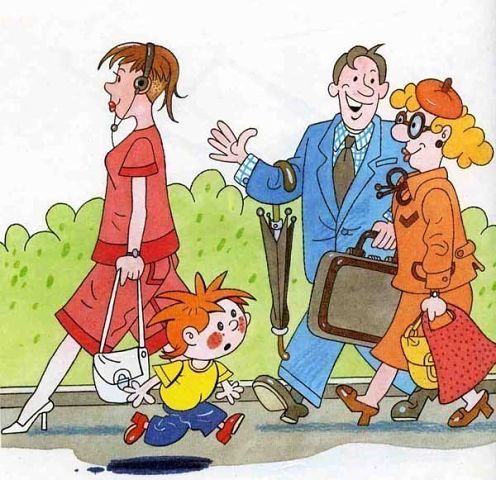 Здесь не катится автобус.Здесь трамваи не пройдут.Здесь спокойно пешеходыВдоль по улице идут.Для машин и для трамваяПуть-дорога есть другая.
З
Р
Е
Т
О
Н
Н
Е
Л
Ь
Т
Ш
Б
Г
Р
Л
П
Е
Р
Е
Х
О
Д
У
С
Т
О
Я
Н
К
А
А
Л
Т
Г
И
У
Б
П
О
В
О
Р
О
Т
А
А
О
Р
У
У
Л
И
Ц
А
В
М
Щ
И
Р
А
Д
А
Р
З
Н
А
К
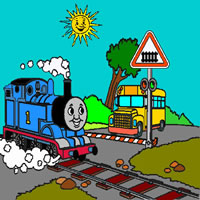 Поезд быстро-быстро мчится!Чтоб несчастью не случиться, Закрываю переезд - Запрещён машинам въезд!
З
Р
Е
Т
О
Н
Н
Е
Л
Ь
Т
Ш
Б
Г
Р
Л
П
Е
Р
Е
Х
О
Д
У
С
Т
О
Я
Н
К
А
Е
А
Л
Т
Г
Ш
И
У
Б
Е
П
О
В
О
Р
О
Т
А
А
Х
О
Р
У
О
У
Л
И
Ц
А
В
М
Д
Щ
И
Р
А
Д
А
Р
З
Н
А
К
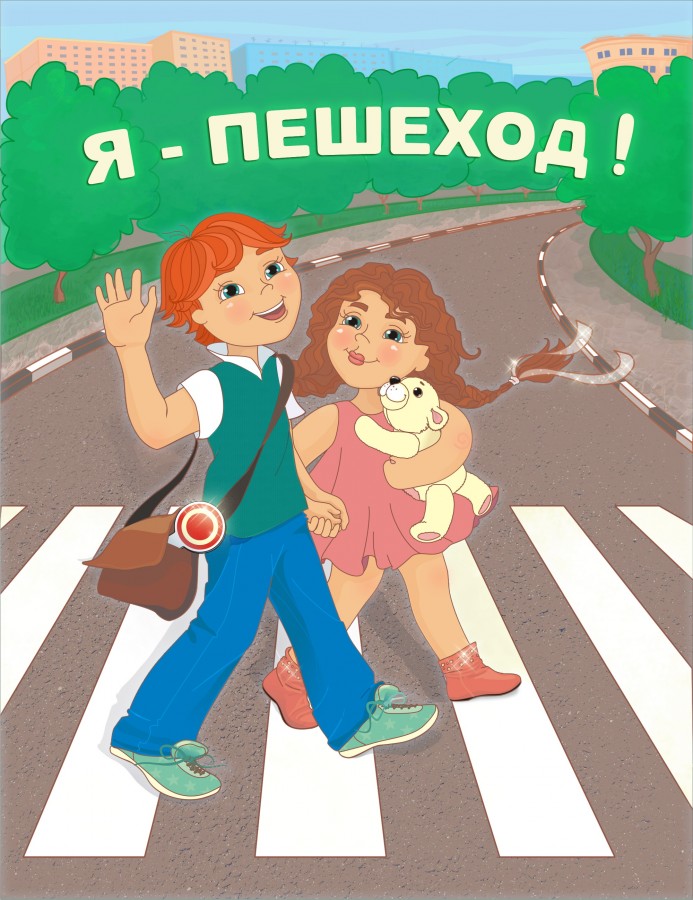 Я по городу иду,Я в беду не попаду.Потому что твёрдо знаю -Правила я выполняю.
З
Р
Е
Т
О
Н
Н
Е
Л
Ь
Т
Ш
Б
Г
Р
Л
П
Е
Р
Е
Х
О
Д
У
С
Т
О
Я
Н
К
А
Е
А
О
Л
Т
Г
Ш
Р
И
У
Б
Е
П
О
В
О
Р
О
Т
А
А
Х
Г
О
Р
У
О
У
Л
И
Ц
А
В
М
Д
Щ
И
Р
А
Д
А
Р
З
Н
А
К
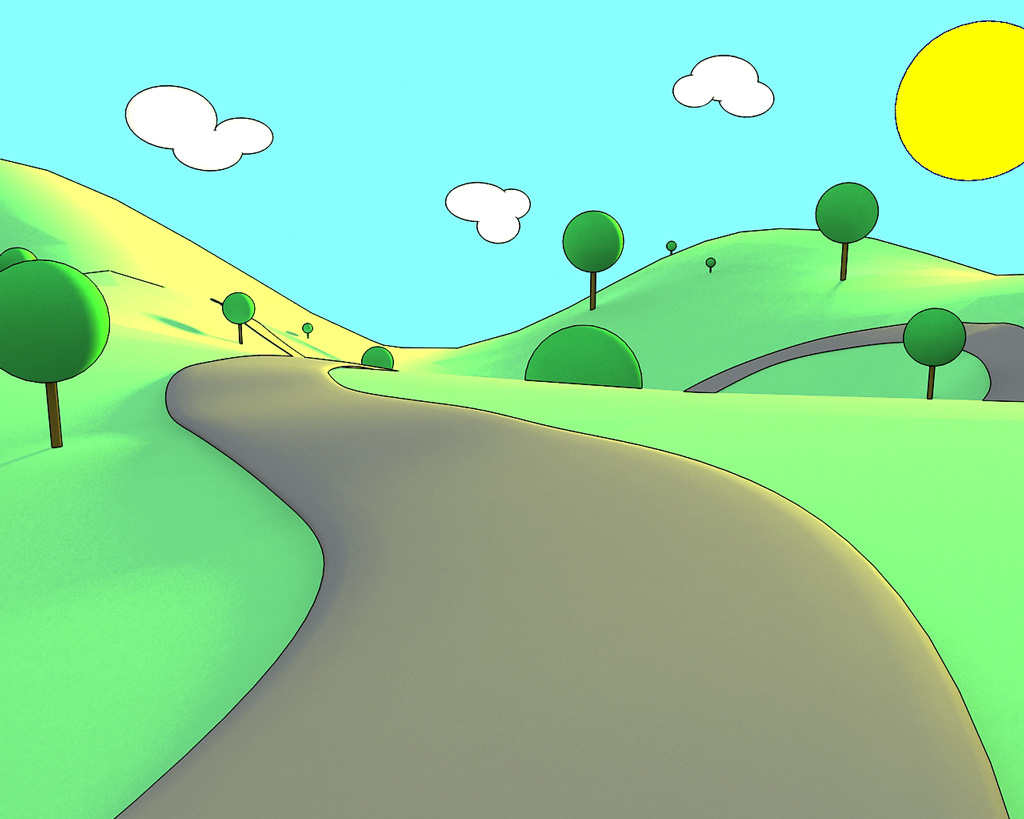 Высоких деревьев длинней,Травиночки маленькой ниже.С ней дали становятся ближеИ мир открываем мы с ней.
З
Р
Е
Т
О
Н
Н
Е
Л
Ь
Т
Ш
Б
Г
Р
Л
П
Е
Р
Е
Х
О
Д
У
С
Т
О
Я
Н
К
А
Е
А
О
Л
В
Т
Г
Ш
Р
И
Е
У
Б
Е
П
О
В
О
Р
О
Т
А
А
Х
Г
О
О
Р
У
О
У
Л
И
Ц
А
В
Ф
М
Д
Щ
О
И
Р
А
Д
А
Р
З
Н
А
К
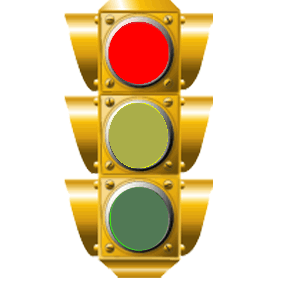 Примостился над дорогойИ моргает очень много,Изменяя каждый разЦвет своих округлых глаз.
З
Р
Е
Т
О
Н
Н
Е
Л
Ь
Т
Ш
Б
Г
Р
Л
П
Е
Р
Е
Х
О
Д
У
С
Т
О
Я
Н
К
А
Е
А
О
Л
В
Т
Г
Ш
Ж
Р
И
Е
У
Б
Е
Е
П
О
В
О
Р
О
Т
А
А
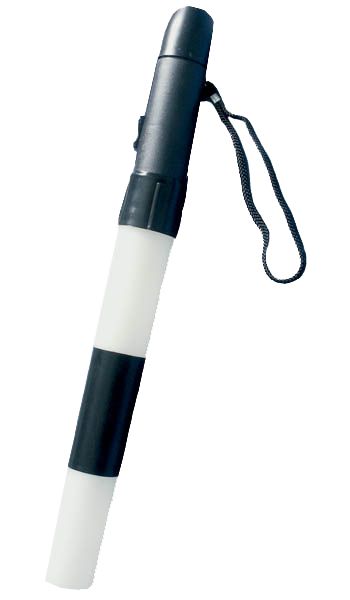 Х
З
Г
О
О
Р
У
О
У
Л
И
Ц
А
В
Ф
М
Д
Щ
О
И
Р
А
Д
А
Р
З
Н
А
К
Полосатая указка,Словно палочка из сказки.
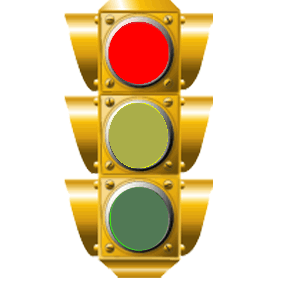 М о л о д ц ы !
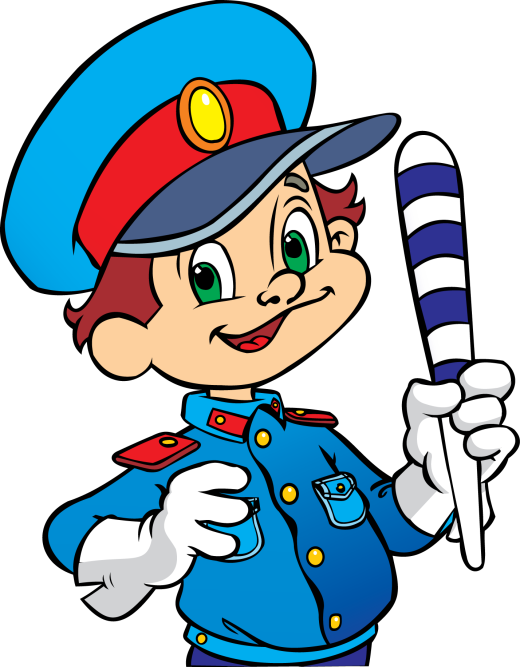 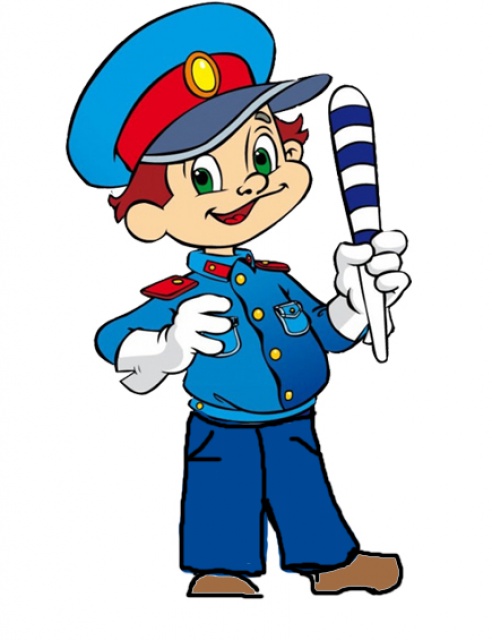